CREATE Academy (with Examples)
[Add date, presenters, local sponsor logos or other pertinent info]
[Speaker Notes: Instructions: Insert region-specific details on this or additional slides immediately following this slide. Have this slide up when participants join the session. As you begin the session, acknowledge the partners and sponsors/local partners. Have flipcharts and markers available at front of room to capture notes throughout the session.

Time: 1 minute

Materials: Flip charts, markers

Handouts: None]
Acknowledgements
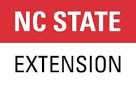 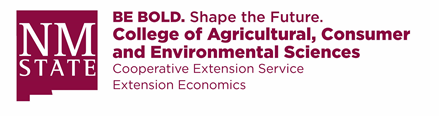 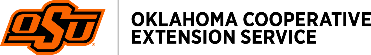 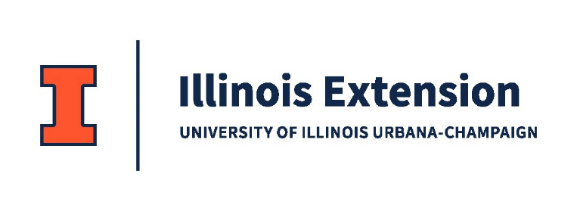 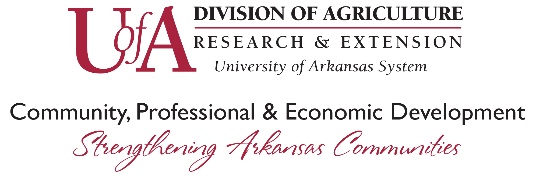 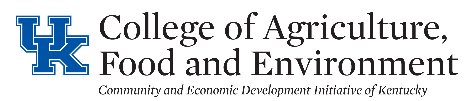 This curriculum was made possible through funding by Walmart.  The findings, conclusions, and recommendations presented in this curriculum are those of the Southern Rural Development Center and its project partners alone, and do not necessarily reflect the opinions of  Walmart.
This work is supported by 2022-51150-327212 from the U.S. Department of Agriculture, National Institute of Food and Agriculture.
Any opinions, findings, conclusions, or recommendations expressed in this publication are those of the author(s) and should not be construed to represent any official USDA or U.S. Government determination or policy.
[Speaker Notes: Instructions:  Share this acknowledgment of the partnerships with CREATE BRIDGES.
 
Materials: None
 
Handouts: None
 
Time: 1 Minute]
Today’s Agenda
Review CREATE BRIDGES and the process to date
Overview of the data used for the CREATE Academy
Review results to date
CREATE Forum
CREATE Businesses 
CREATE Employees
Opportunities for Action
CREATE Working Groups
Next Steps
Q&A
[Speaker Notes: Instructions: We are using Arkansas data as an example of the primary data for this guide. Your data will be different, and you may even include additional slides with different types of data. You can adapt the slide presentation and your guide notes as necessary.

Briefly go over the agenda so that participants get a sense of what to expect from the day. Explain that the process is interactive and encourage each person to share their thoughts as the day progresses. You may also wish to add times and explain that the times are tentative as every group works at a different rate. Or you may wish to leave times off and just list the topics. Either way, having a printed agenda is not recommended as people may feel too tied to the clock. 


Time: 2 minutes

Materials: None

Handouts: None]
CREATE BRIDGES
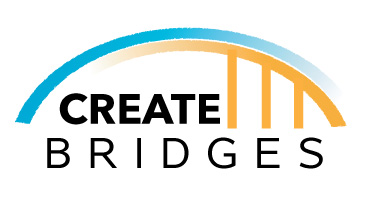 Stands for:

Celebrating REtail, Accommodations, Tourism, and Entertainment by 
Building Rural Innovations and Developing Growth Economies
[Speaker Notes: Instructions: Many at this meeting will be familiar with CREATE BRIDGES, but there may be some new faces. Review the project purpose.

CREATE BRIDGES was formed because the retail, accommodations, tourism and entertainment sectors are an important source of jobs in rural areas. In addition, these businesses play an important role in ensuring that rural communities remain vibrant places for people to live, work and visit. 

Time: 1 minute

Materials: None

Handouts: None]
CREATE BRIDGES Process
Business Retention and Expansion
Resource Listing of businesses, training programs, and resources
New strategies 
and 
actions
Regional Steering Committee
CREATE 
BRIDGES
Forum
Host a civic forum
CREATE 
Academy
Employee engagement
We’re here!
[Speaker Notes: Instructions: Review the process thus far, and then highlight today’s meeting. 

During the CREATE Academy, local stakeholders will review the collective data gathered to date with the goal of identifying major themes and commonalities and data-driven opportunities for strategic action. Data reviewed includes secondary socio-economic data for the region and any relevant community information gathered from CREATE Forum(s), Business Retention & Expansion (BR&E) interviews/surveys, and employee perspective surveys. Opportunities for action identified during this session will be further refined during the weeks after this session as the community or region develops its final strategies to implement.

Time: 3 minutes

Materials: None

Handouts: None]
Data-driven Planning
Initial reactions & ground-truthing
Themes & commonalities across datasets
Opportunities for strategic action
Prioritization & strategy development
Secondary economic data (regional data profile)
CREATE Forum perspectives
Business owner perspectives (BR&E)
Employee perspectives (survey)
[Speaker Notes: Instructions: Prepare participants for what kinds of data will be discussed and how that data will be processed.

We will be reviewing data pulled from secondary data sources as well as data gathered during the CREATE Forum(s), BR&E interviews and employee perspective surveys. To facilitate today’s discussion, we will highlight some of these findings. 

Today, we’ll discuss your initial reactions and do some ground-truthing—are perspectives representative of your knowledge of the region? 
We’ll discuss your observation of themes and commonalities across the data. Together, what does the data tell us about opportunities for strategic actions to better support CREATE businesses and workers in the region?

After the session, you will have an opportunity to dive deeper into the data reports and identify additional opportunities for action. Based on this analysis, you all will prioritize strategic actions you want to undertake in the region. 

This slide is to highlight how taking the data collected during the process can be analyzed to develop solutions that can be implemented by the RSC. Because the data collection portion of the process takes a considerable amount of time, it is important to highlight how data driven planning has positive impacts on the community (creates buy in from stakeholders, provides a data bank for grant applications, etc.). Note how important the RSC is in communicating the value of data collection and data driven planning to the community.

Time: 2 minutes

Materials: None

Handouts: Data profiles and summary reports (CREATE Forum, BR&E, Employee Perspectives)]
Insert heading describing data to be reviewed
[Speaker Notes: Instructions: This slide will be repeated for each data chunk presented.

Time: 1 minute

Materials: None

Handouts: None]
Add slides to highlight data
Potential ways to organize data (see Phase I and Phase II region examples)
Findings related to CREATE businesses, CREATE employees
Findings related to Retail,  Accommodations, Tourism, Entertainment
Finds related to Retail,  Aggregate Tourism-related (accommodations, tourism, entertainment. 
Finding by stage of CREATE BRIDGES (CREATE Forum, BR&E, Employee Perspectives, Secondary Data) 
After each data review section, debrief using questions on next slide
[Speaker Notes: Instructions: You will need to add your own slides and slide notes here based on the data you’re able to present. See this module’s Appendix for examples of data used in the pilot regions.

Time: 1 minute

Materials: None

Handouts: None]
Insert heading describing data just reviewed
What surprised you?

What perceptions did you have that were reinforced?

What needs seem really important to you (overall region perspective)?
[Speaker Notes: Instructions: Reflect on the data by answering these questions. Don’t try to delve too deeply since we’ve dumped a lot of information in a short period of time. Just start the conversations. These will be further fleshed out in the strategy sessions.

Use these questions to debrief after each data section. Repeat as needed.

Time: 5 minutes

Materials: Flip charts and markers for notes

Handouts: None]
Not an actual slide – Review of Data Example
[Speaker Notes: Instructions: In the following slides you will walk stakeholders through summary data and begin brainstorming opportunities for action. Slides 9-39 provide an example of how this could be structured. You are encouraged to modify slides for this session in a way that makes sense given the major themes and commonalities identified across datasets and the level of engagement of key stakeholders.]
CREATE Businesses
[Speaker Notes: Instructions: In this example, we will start with a review of data related to CREATE Businesses. This will be followed by a review of data related to CREATE Employees.]
Business data
Employment and wage data (JobsEq)
Customer draw: pull factors (Woods and Poole) and BR&E interviews
Online presence (pre/post COVID): BR&E interviews
Future plans/succession planning: BR&E interviews
Workforce and training needs: BR&E interviews
These are examples. Include any data sources you have that are relevant to major issues and trends impacting CREATE businesses in your region.
[Speaker Notes: Data review]
Top 3 Industry Subsectors
These are examples. Include any data sources you have that are relevant to major issues and trends impacting CREATE businesses in your region.
Data Source: JobsEQ, 2018 data
[Speaker Notes: Data review]
These are examples. Include any data sources you have that are relevant to major issues and trends impacting CREATE businesses in your region.
Source of Sales
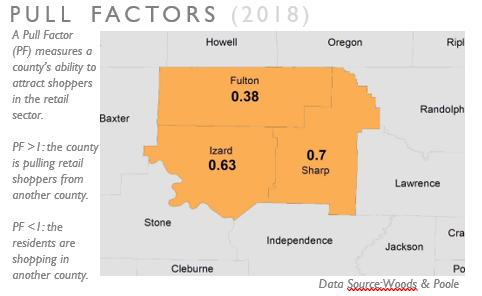 BR&E
[Speaker Notes: Data review]
Online Presence
These are examples. Include any data sources you have that are relevant to major issues and trends impacting CREATE businesses in your region.
Obstacles to Selling Online
Time Constraints (2)
Advertising (2)
Internet Service (2)
Cost
Staying Current
Data Source: BR&E Survey
[Speaker Notes: Data review]
Future Plans & Customer Changes
Common Changes in Client Base
Trending Younger
Online/Younger Generation
More Diverse
More Lower Income Customers
These are examples. Include any data sources you have that are relevant to major issues and trends impacting CREATE businesses in your region.
Data Source: BR&E Survey
[Speaker Notes: Data review]
Information/Training Desired
Market Research (21)
Available Economic Incentives (19)
Creating/Updating Business Plan (12)
Energy Efficiency Upgrade (9)
Support in Hiring Employees (7)
Selling/Transitioning My Business (6)
Identifying Financing Options (9)
Disaster Relief Support (8)
These are examples. Include any data sources you have that are relevant to major issues and trends impacting CREATE businesses in your region.
Data Source: BR&E Survey
[Speaker Notes: Data review]
Infrastructure Factors Impacting Business
Frequently Cited as Needing Some Work
Cost/Availability of Land
Cost/Availability of Buildings
Signage
Sidewalks
Internet Service (CenturyLink worst)
Telephone Service (doesn’t work on river)
Cell Service
Mostly Cited as Working Well 
Electric
Water
Sewer
Street/Sidewalk Cleaning
Solid Waste
Gas Service
These are examples. Include any data sources you have that are relevant to major issues and trends impacting CREATE businesses in your region.
Data Source: BR&E Survey
[Speaker Notes: Data review]
Other Factors Impacting Business
Frequently Cited as Needing Some Work
Internet and Cell Service– spotty and limited outside of main town
Aging pipes and infrastructure
Need sidewalks outside of main square
Solid waste – unlocked dumpsters
Taxes – hit hard by franchise and sales taxes, unclear on how taxes used, would have stayed open if property taxes were low*
Insurance rates – too high 
Mixed feelings on Chambers and elected officials
Mostly Cited as Working Well With a Few Exceptions 
Local government, regulations
Other economic development
Quality of education, although some cited need for more life skills ed
Quality of Healthcare
Recreation **
These are examples. Include any data sources you have that are relevant to major issues and trends impacting CREATE businesses in your region.
Data Source: BR&E Survey
[Speaker Notes: Data review]
Other Business Perspectives
From CREATE Forum
Marketing (Google, online, social media, billboards, regional calendar, radio, print, brochure, shop local, self promote & train others to do same)
Space for more festivals and arts
Promotion of natural resources assets
Retirement tourism
Beautification
Get more people involved/engaged
Development/promotion of ratings/trainings/licensing options/workforce soft skills
Strong Chambers of Commerce
Ways community can be more supportive
Spend more money, shop local, use services after purchase
Bring in more customers, advertising, word of mouth
One thing CB could do to benefit you?
Advertising/Marketing (brochures, billboards, encourage shopping local, online mapping) 
Consistent Internet
Beautification
Attract/incentivize more industry, trade skills workers, CREATE activities
Cut red tape, taxes, expenses 
Funds to support businesses
Facilitate working/ideas sharing/problem solving together
More awareness of existing available resources
Benefit from regional branding? 30 yes, 4 no, 19 n/a
These are examples. Include any data sources you have that are relevant to major issues and trends impacting CREATE businesses in your region.
Data Source: BR&E Survey
[Speaker Notes: Data review]
Opportunities for Action - Businesses
What surprised you?

What perceptions did you have that were reinforced?
[Speaker Notes: Instructions: This and the next two slides include examples of discussion prompts. These may be modified to best engage your participants.]
Opportunities for Action - Businesses
What needs seem really important to you (overall region perspective)?
What are some topics in which we could get quick/easy wins?
What are topics that might need longer-term investment?
[Speaker Notes: Discussion prompts]
Opportunities for Action - Businesses
If we were to tackle these, who is missing today that needs to be involved?
[Speaker Notes: Discussion prompts]
CREATE Employees
[Speaker Notes: Instructions: In this example, we now shift our focus to major issues and trends impacting potential and incumbent employees working in CREATE sectors.]
Employee Data
CREATE occupations and wage data: JobsEq
Employee draw: Census OnTheMap
Barriers to work (Perceptions vs Reality):  BR&E & Employee Perspective survey
Costs of Turnover: 
Training needs: Employee Perspective survey
These are examples. Include any data sources you have that are relevant to major issues and trends impacting CREATE workers in your region.
[Speaker Notes: Data review]
Top CREATE Occupations
These are examples. Include any data sources you have that are relevant to major issues and trends impacting CREATE workers in your region.
Data Source: JobsEQ, 2018 data
Data Source: JobsEQ, 2018 data
[Speaker Notes: Data review]
Commuting Patterns
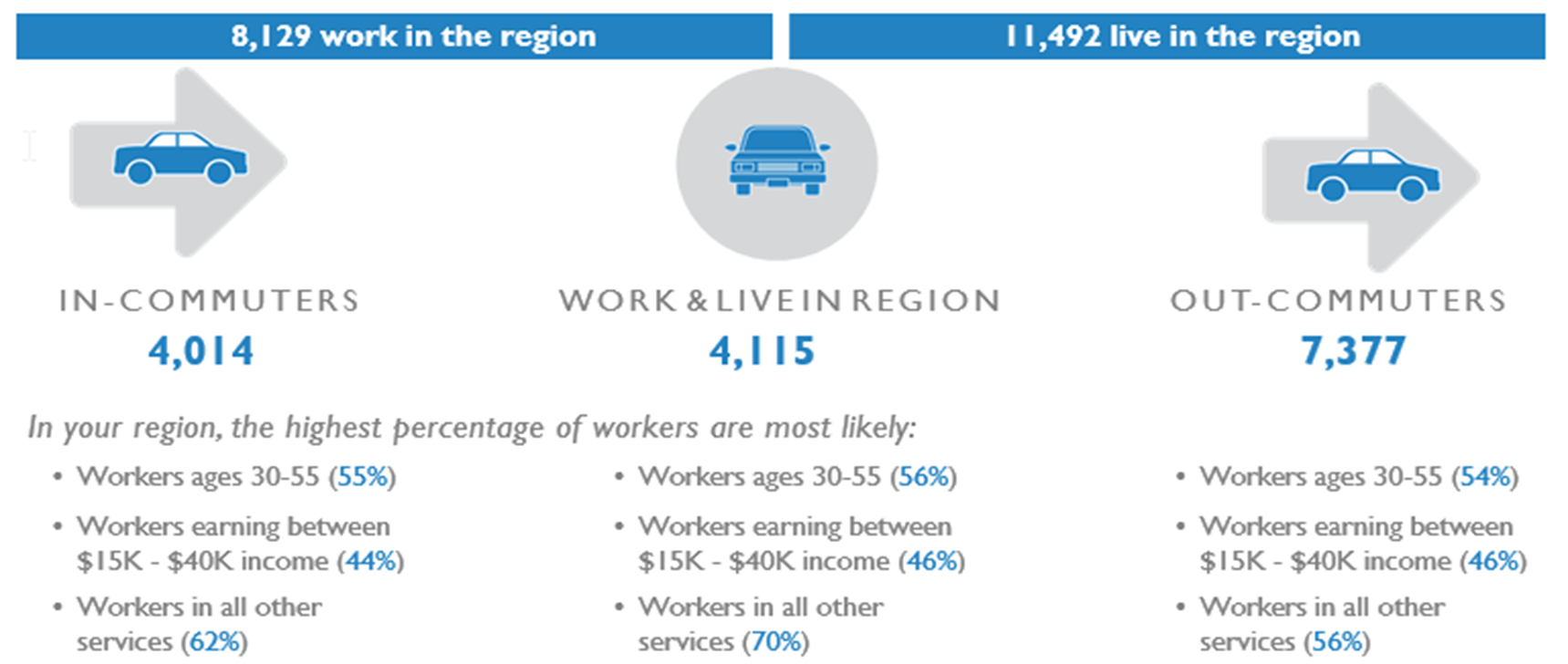 These are examples. Include any data sources you have that are relevant to major issues and trends impacting CREATE workers in your region.
Data Source: On The Map
[Speaker Notes: Data review]
Barriers to Employee Ability to Work
Business Perspective (N=53)
Transportation Availability (10)
Child or Elder Care (7)
Broadband Access (5)
Housing Availability (5)
Healthcare Access (5)
Employee Perspective (N=24)
Broadband Access (5)
Transportation Availability (2)
Walkability (2)
Safety Concerns (2)
Low pay (2)
Healthcare Access (1)
Housing Availability (1)
Child or Elder Care (1)
These are examples. Include any data sources you have that are relevant to major issues and trends impacting CREATE workers in your region.
Data Source: BR&E Survey
Data Source: Employee Perspective Survey
[Speaker Notes: Data review]
Top Five Skills Needed
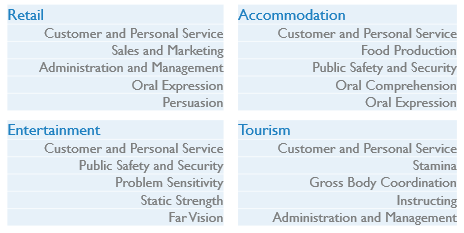 These are examples. Include any data sources you have that are relevant to major issues and trends impacting CREATE workers in your region.
Data Source: JobsEQ, 2018
[Speaker Notes: Data review]
Employee Skills
Employer Preferred (N=53)
Teamwork (41)
F2F Communication (40)
Customer Service (39)
Appropriate Dress, Time Mgmt, On Time (38)
Reading/Writing (36)
Phone Etiquette, Math, English (33)
Cash Handling (29)
Inventory Control, Recording Keeping (21)
Sales (20)
Marketing (18)
Employee Current Skills (N=24)
Math, Reading & Writing, English (23)
Teamwork, On Time, Appropriate Dress, Customer Service (21)
F2F Communication, Phone Etiquette (20)
Record Keeping (19)
Cash handling, Word processing (18)
Sales (16)
Employee Needs (N=24)
Time Management (12)
Marketing, Basic accounting, Sales, (8)
Specialized equipment, database management (6)
Teamwork, spreadsheets, inventory control (4)
These are examples. Include any data sources you have that are relevant to major issues and trends impacting CREATE workers in your region.
Data Source: BR&E Survey
Data Source: Employee Perspective Survey
[Speaker Notes: Data review]
Employee Training
Employer Offered (N=53)
Orientation (18) – primarily shadowing, on-the-job
Beyond Orientation (20)
Related to Changes (11)
Cross-training/Advancement (9)
Employee Received (N=24)
Orientation-Informal by supervisor/co-worker (19)
Orientation-Written (11)
Formal training class (8)
Orientation-Online (7)

To Stay Current (14)
No Additional (8)
To Move Up (7)

Post-promotion (6/8)
These are examples. Include any data sources you have that are relevant to major issues and trends impacting CREATE workers in your region.
Data Source: BR&E Survey
Data Source: Employee Perspective Survey
[Speaker Notes: Data review]
Employer Support for Employees
Employer Offers (N=53)
Health Insurance (10)
Flexible Schedule (6)
Discounts/Free Product (3)
Paid Time Off (4)
Retirement (1)
None (20)
Employee Receives (N=45)
Flexible Schedule (17)
Paid Holidays (12)
Health insurance, paid sick leave, paid vacation, opportunities for learning (11)
Periodic pay raises, Bonus (10)
Higher wages, cross training (8)
Employee Would Benefit (N=45)
Higher wages (12)
Child care assistance (11)
Debt relief (10)
Periodic pay raises (9)
Transportation assistance, Tuition support (8)
Bonus, Health insurance (7)
These are examples. Include any data sources you have that are relevant to major issues and trends impacting CREATE workers in your region.
Data Source: BR&E Survey
Data Source: Employee Perspective Survey
[Speaker Notes: Data review]
Employee Turnover & Recruitment
28% of employers say turnover is a problem. Common reasons: higher paying jobs, work ethic/desire to work, consider job temporary

Recruitment barriers: same as above + job hopping, moved out of area, school, lack of experience/skills, no insurance, substance abuse
These are examples. Include any data sources you have that are relevant to major issues and trends impacting CREATE workers in your region.
Data Source: BR&E Survey
[Speaker Notes: Data review]
Costs of High Turnover
National average restaurant turnover in 2018 was 74.9% (on the rise since 2010)
It can cost anywhere approximately16% to 20% (over 200% for higher level positions) of a worker's annual salary to replace an employee in the CREATE sector. 
Compare the costs of turnover to entry/mid-level wages




https://pos.toasttab.com/blog/on-the-line/restaurant-turnover-rate
Costs associated with turnover: 
Advertising
Time interviewing ad screening 
Onboarding and training new employees
Lost productivity because person is new
Paying overtime to cover shifts
Poor customer service and lower return rates
Limited capacity 
Cultural impact
These are examples. Include any data sources you have that are relevant to major issues and trends impacting CREATE workers in your region.
[Speaker Notes: Data review]
Other Employee Perspectives
54% love working for current employer 
50% want to stay in current position
4% want to move up career ladder
4% state position is temporary until going on for further education
71% have not/are not considering leaving current position
37% feel very or somewhat valued by employer
67% feel valued by community
54% have some college; 25% have college degrees; 8% high school graduates
These are examples. Include any data sources you have that are relevant to major issues and trends impacting CREATE workers in your region.
Data Source: Employee Perspective Survey
[Speaker Notes: Data review]
Opportunities for Action - Employees
What surprised you?
What perceptions did you have that were reinforced?
[Speaker Notes: Instructions: This and the next two slides include examples of discussion prompts. These may be modified to best engage your participants.]
Opportunities for Action - Employees
What needs seem really important to you (overall region perspective)?
What are some topics in which we could get quick/easy wins?
What are topics that might need longer-term investment?
[Speaker Notes: Discussion prompts]
Opportunities for Action - Employees
If we were to tackle these, who is missing today that needs to be involved?
[Speaker Notes: Discussion prompts]
Other considerations for presentation structure
Major differences in responses across sectors
BR&E or worker responses in which other secondary data is available
End of Example
Guest speaker heading if applicable
[Speaker Notes: Instructions: Introduce speakers if applicable and insert any related slides.

Time: Will vary

Materials: Will vary

Handouts: Will vary]
Strategic Opportunities for Action
[Speaker Notes: Instructions: Now we will ask you to reflect on what you heard and discussed today to identify potential opportunities for actions and additional people who need to be involved in future discussions about action priorities.

You have the option here to break into smaller groups for this process such as by CREATE sector or with separate breakouts for business and workers strategies. This allows participants to choose the breakout that is most interest to them. In addition, smaller groups may facilitate deeper engagement by all participants.   

Time: Will vary

Materials: Will vary

Handouts: Will vary]
Insert heading describing focus of these questions (e.g., workers, businesses, CREATE sectors)
What are some topics in which we could get quick/easy wins?

What are topics that might need longer-term investment?

If we were to tackle these, who is missing today that needs to be involved?
[Speaker Notes: Instructions: This slide will be duplicated for each breakout and/or discussion of strategies related to workers vs. businesses

Time: 5 minutes

Materials: Flipchart and markers for notes

Handouts: None]
Breakout Room Reports Outs (if applicable)
[Speaker Notes: Instructions: Each group will share highlights from their discussion.

Time: 5 minutes

Materials: Flipchart and markers for notes

Handouts: None]
Next Steps
Review reports on your own
Think about opportunities identified today
Is there something else that should be on the list? [Insert instructions on how to submit this info] 
Schedule next meeting
Reach out to others that need to be involved about strategy decisions by [insert deadline]
Next meeting:
Prioritize areas of focus
Strategy & action planning
[Speaker Notes: Instructions: This slide can be customized as needed to reflect next steps for your group. This may include the timeline for strategy prioritization, creation of working groups, or other activities to ensure timely progress.

If you haven’t already shared summary reports from previous modules and the data presented today, you will want to do so at the end of this session so participants can review prior to the strategy session.
CREATE Forum(s) summary report for community/region
BR&E summary report for community/region
Employee perspective summary report for community/region
Community/regional profile
Create Academy presentation for community/region or handout adapted from presentation

Next steps and preparation for first strategy session (if using identified working groups, tailor instructions for them):
Ask participants to review the data/reports. 
If something else comes to mind, send to designated person.
Schedule next meeting
Review individuals who need to be involved in the strategy meeting and designate someone to contact them by a certain date

Time: 5 minutes

Materials: None

Handouts: None]
Complete Session Evaluation
[Speaker Notes: Instructions: Have participants fill out evaluation forms

Time: 3 minutes

Supplies: None

Handouts: Evaluation form]
Questions?
[Speaker Notes: Instructions: After addressing any remaining questions, thank participants for attending and ask them to complete the session evaluation. 

Time: 5 minutes

Materials: None

Handouts: Evaluation form]